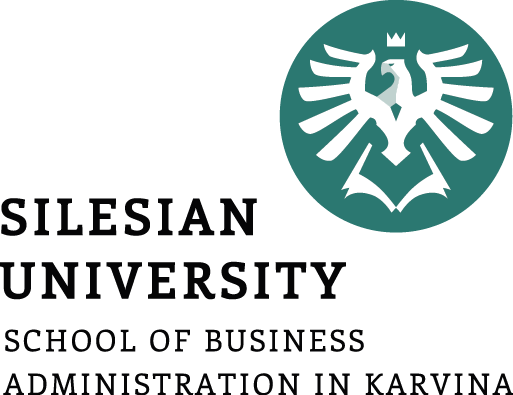 Master thesis seminar (1)
Final thesis (FT) roadmap, Seminar agenda, Topics, Documents and forms
Assoc. Prof. Dr. Roman Šperka, PhD
Head of Economics and management study program
Seminar agenda
Assoc. Prof. Šperka
October 1, 2024
Dr. Stoklasa
October 8, 2024
Assoc. Prof. Palečková
October 22, 2024
Dr. Stoklasa
November 5, 2024
Seminar agenda
Assoc. Prof. Klepek
November 12, 2024
Assoc. Prof. Klepek
November 19, 2024
Sample FT and topics
The impact of digital marketing on consumer behavior in the modern world (dr. Klepek)
Impact of green marketing on consumer behaviour(dr. Stoklasa)
Evaluation of economic situation of selected company (dr. Šeligová)
Sales promotion and satisfaction of dealers: A case of Havells India Ltd. (dr. Majerová)
VAT schemes for small business (dr. Sobotovičová)
The recommendation of marketing activities for Czech university to attract foreign students (Assoc. Prof. Šperka)
Evaluation of the company´s competitiveness (dr. Adámek)
Strategy for small and medium-sized enterprise (dr. Zapletalová)
Management of foreign exchange exposure of the selected company (dr. Šimáková)
Packing problem (Assoc. Prof. Bartl)
Marketing Strategy for Large Enterprise in International Markets(dr. Zapletalová)
The effect of exchange rate development on foreign direct investments in selected economy (dr. Šimáková)
Trade of small and medium enterprises and its support in the Czech Republic and India (dr. Majerová)
Social media and brand communication (dr. Klepek)
Integrated marketing communication (dr. Matušínská)
A project of a crowdfunding campaign (Assoc. Prof. Šebestová)
Final theses roadmap - examinations in June
Recommended activity
1st year
2nd year
Final theses roadmap - examinations in February
Recommended activity
1st year
2nd year
Documents, forms, templates, Tematikon
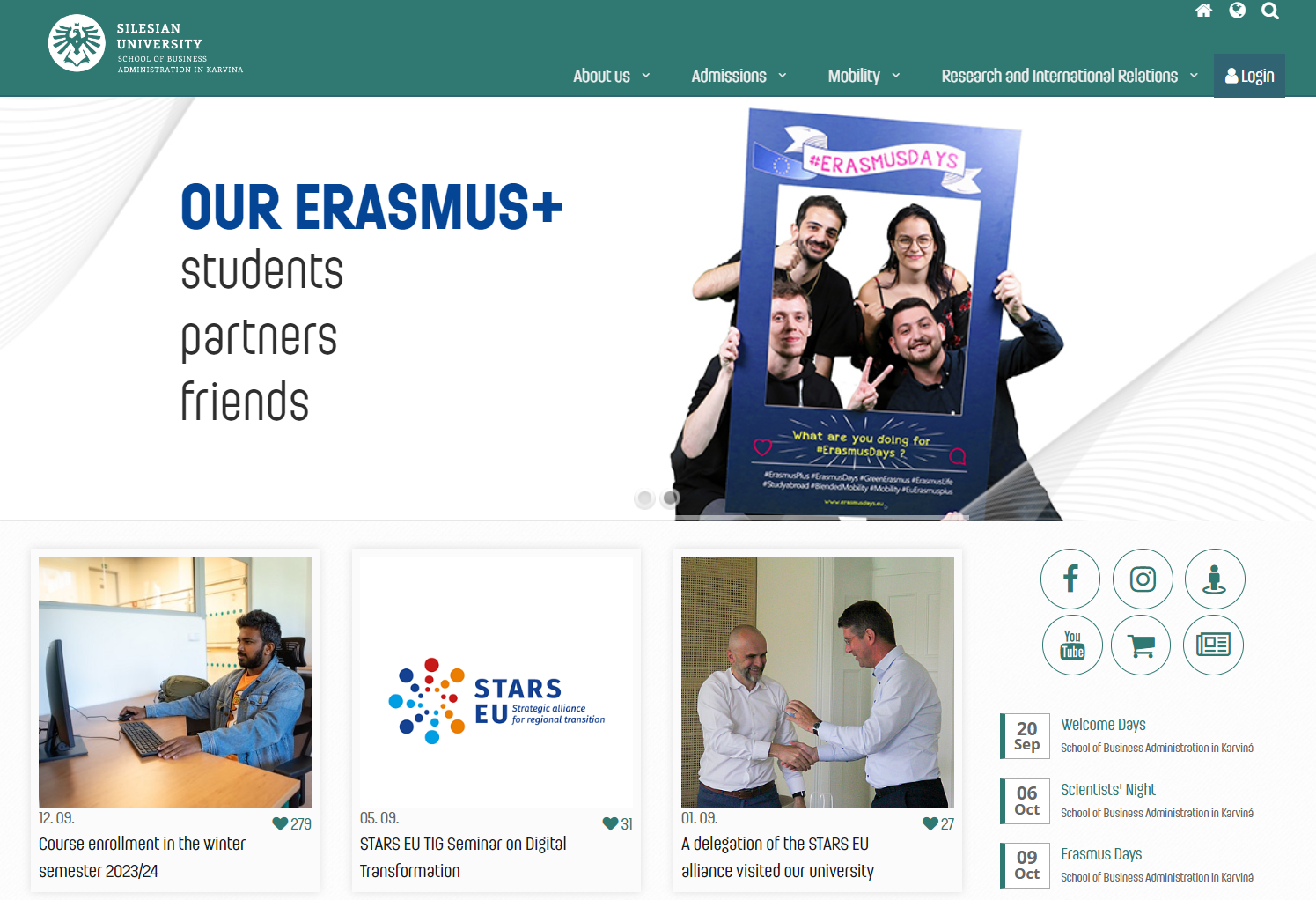 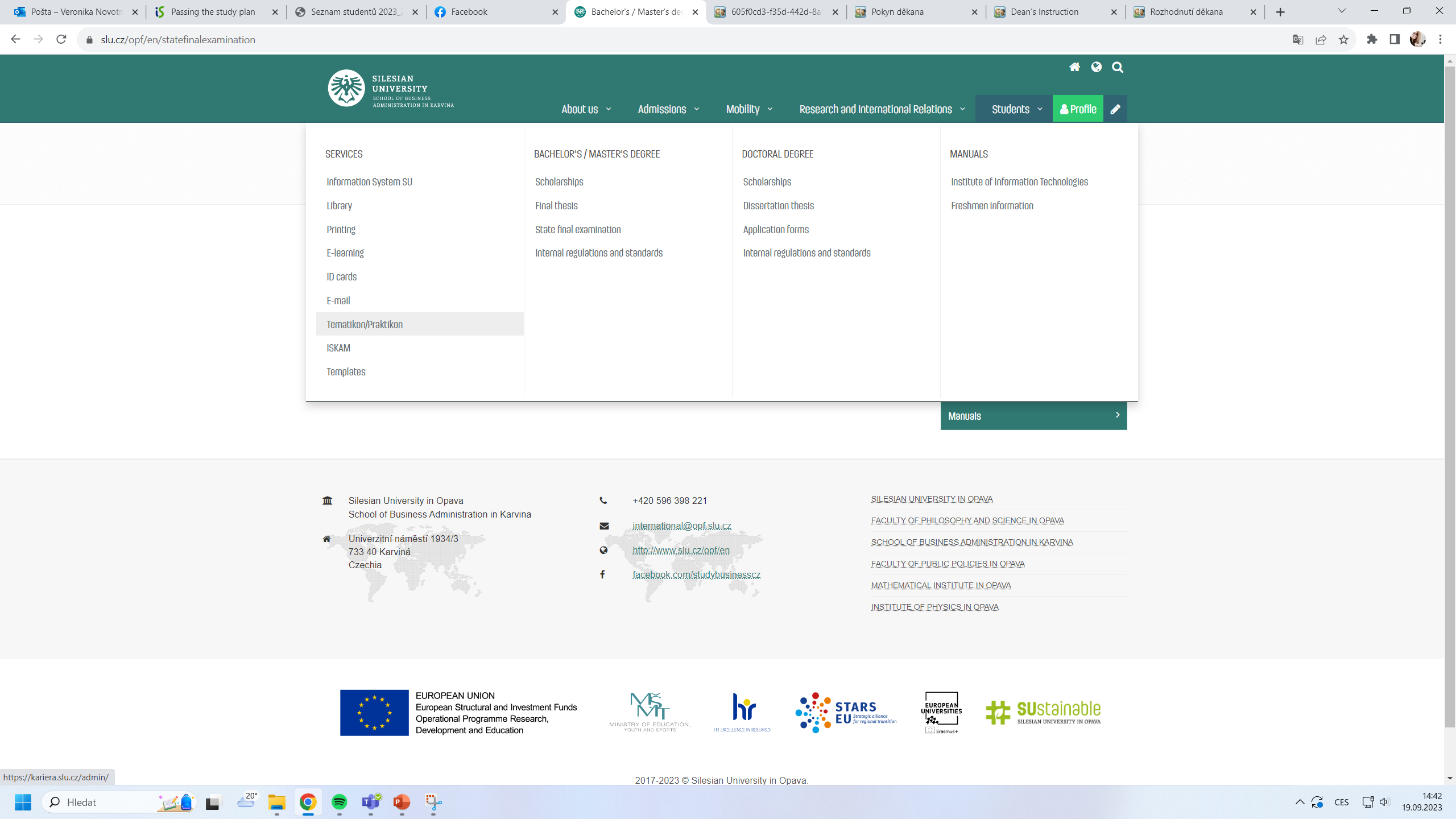 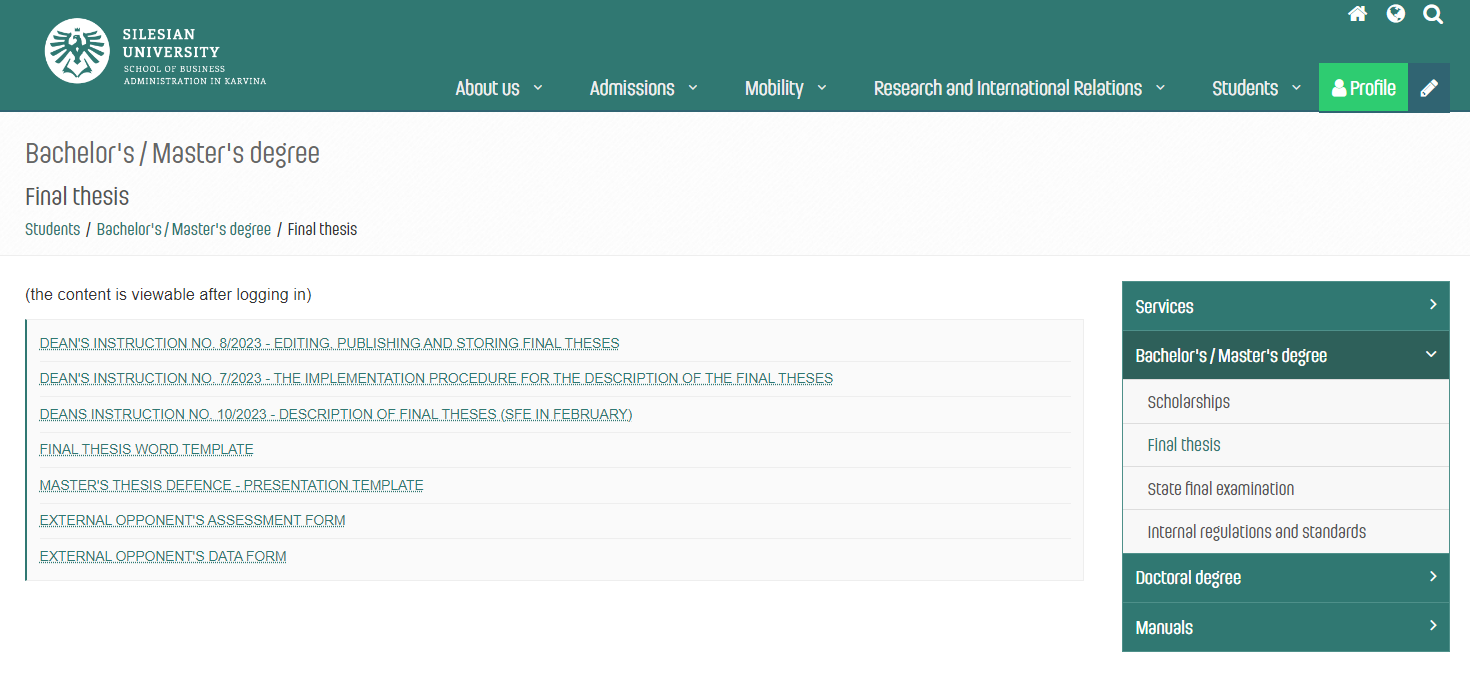 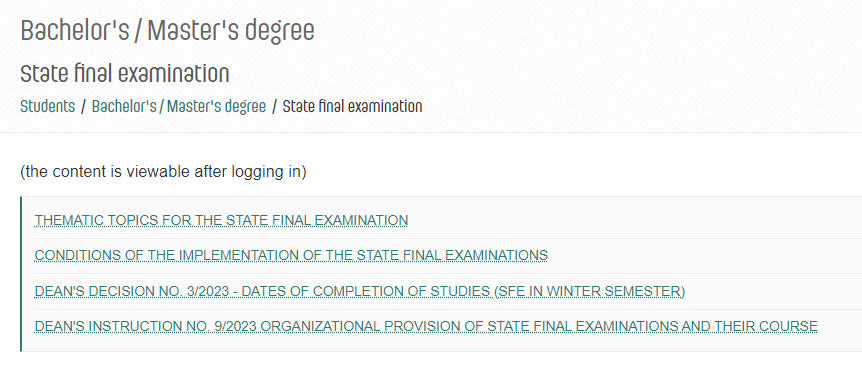